European Private Banking for AmericansENR Asset Management, Inc.Montréal, Canada
September 13, 2019
ENR Private Banking Universe
PRIMARY FATCA BANKING RELATIONSHIPS:
Wiener Privatbank Austria SE (Vienna)
Bank Winter AG (Austria)
Vontobel Bank (Zurich)
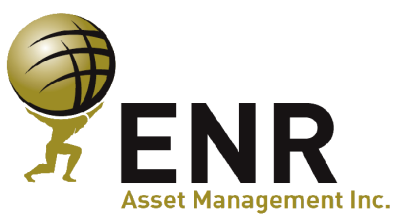 What is FATCA?
Foreign Account Tax Compliance Act
Dodd-Frank Financial Reform 2010
US Gov’t Campaign to Track Offshore Accounts, Tax Dodgers and Advisors Aiding & Abetting
Effective July 1, 2014
Anyone with a Foreign Account must Report to IRS by June 30 Filing FBAR Form 114
Report of Foreign Bank and Financial Accounts
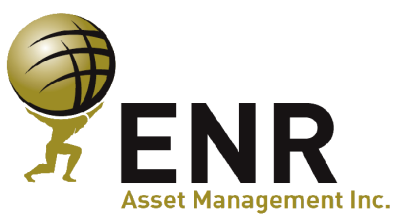 ENR’s Role in FATCA
Acts as SEC Intermediary to Provide Investment Advice, Manage Portfolios and Place/Execute Client Trades
Not Permitted to Send Wire Transfers
Banks Cannot Give Investment Advice
ENR Fully FATCA Compliant
ENR Files Form ADV Annually
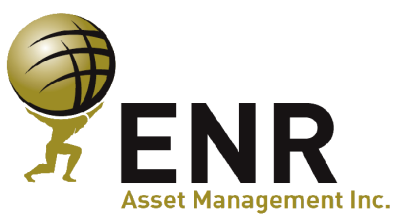 FATCA: Failure to Comply
Acting as Agents for IRS, Foreign Banks can Withhold 30% of Dividends and Interest from US sources
Penalties up to 50% of highest account value each year
Report foreign accounts starting at $10,000
More than 77,000 Foreign Financial Firm Co-operating with IRS
Consult with a tax advisor
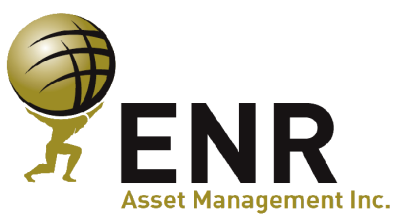 Why Bother with a Foreign Account?
Threat of Big Brother and Financial Confiscation
Foreign Exchange Controls in US? 
UK Foreign Exchange Controls 1974-1979
Possibility of National Deficit Financing Fund and Government Seizure of Pension Plans? 
Pensions seized or partially seized in Ireland, France, Argentina, Bulgaria, Hungary and Poland
Global Sovereign Deficits at Record Highs; Next Crisis might Exhaust Weaker Nations
Never Keep all Assets in One Country
Report all Foreign Assets
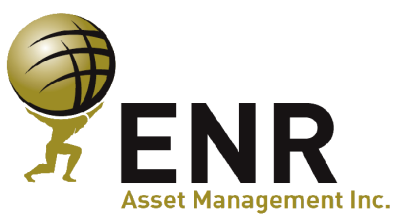 ‘IMF Endorses Capital Controls’
Taxing Times, IMF report, Oct 2013, endorses a ‘one-off tax on private wealth as an exceptional measure to restore debt sustainability’
IMF comments make it clear that invoking a levy on private wealth would be done before individuals have time to react
Blanket tax of 10% or more
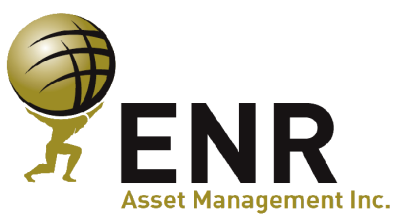 Gold Storage in Austria
Austria a Quiet Haven for Gold Storage 
Ultimate Hard Money Insurance Plan
Gold NOT in Confines of Credit System
Excellent Monetary Hedge
Insurance against Gov’t Profligacy
Stored in Bank Vault (Wiener Privatbank Austria)
Insured by Allianz of Germany
Fee 0.50% pa, no VAT
Account is Reportable
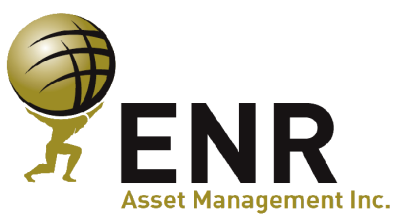 Punitive Investments Offshore
Avoid Offshore Mutual Funds, Hedge Funds, British Investment Trusts, Foreign-listed ETFs
IRS might impose Punitive Tax Regime: PFIC and QEF Taxes (tax capital gains as income)
Permitted to buy Stocks, Bonds, Precious Metals, Currencies, Options, US domestic Mutual Funds and US-listed ETFs
Ask ENR or advisor before investing
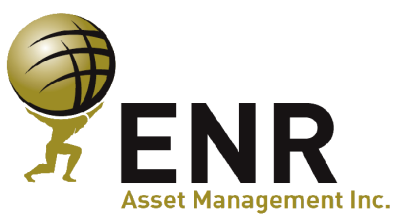 How to Dodge a Bank ‘Bail-In’ or Bank Failure
Bail-In: Defined as a depositor-financed liquidation of an institution or bank (no gov’t bail-out assistance)
If Bank Fails, Creditors can Seize your Cash Deposits; Considered ‘On-Balance-Sheet’ Assets
No such thing as a SAFE bank anymore
Events in Cyprus (March 2013) saw deposits above EUR 100,000 confiscated
Investors urged to move excess assets above EUR 100,000 to off balance-sheet securities
Off balance-sheet strategy includes buying marketable securities like stocks, bonds, gold, funds 
Bail-In provision does NOT attack marketable securities
No investor/depositor should keep more than EUR 100,000 or equivalent in cash
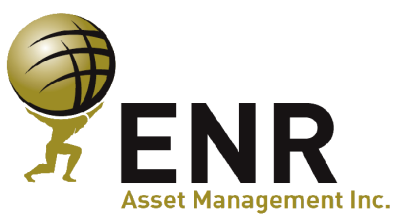 How to Track Sovereign Credit Stress
First signs of financial stress attack sovereign credit markets followed by individual banks and broader markets
Follow EURIBOR Money Rates
ENR monitors European credit spreads daily, especially in Austria and Germany
German credit spreads as ‘anchor’
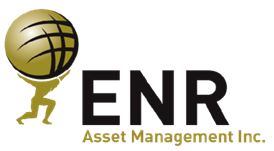 What about Switzerland?
Still the Top Offshore Banking Haven
One of World’s Best-Managed Economies
Worthy of AAA Credit Rating
U.S. Determined to Force Disclosure of Undeclared Accounts (Target Switzerland)
Relentless IRS and Justice Department Tax Hunt since 2009 has Hurt Privacy Image
Many Swiss Private Banks Providing Information Exchange; some US Clients thrown out since 2009
Swiss Goal is to ‘Come Clean’ and Move On 
Some Swiss Banks still Accept US Investors, if Tax Compliant (Proof of Tax Disclosure)
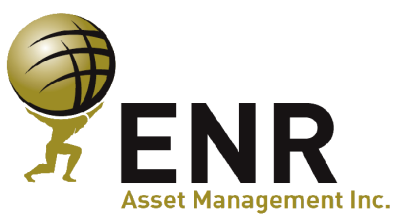 Private Banking in Asia
Asian Private Banks not interested in U.S. or Canadian assets
Target-markets are overseas Chinese, Indians and Australians
Singapore, China and Hong Kong fully FATCA compliant 
Australia and New Zealand FATCA compliant
Asian private banking boom; but historical precedent is unproven
Singapore minimum $2 million +
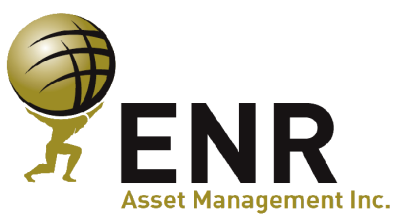 Private Banking in Austria
Wiener Privatbank Austria SE (Founded 1889)
Bank Winter AG (Founded 1892)
Strong Privacy Laws
EU Banking Laws
OPEC based in Vienna
Not Under Attack by OECD; Off the Radar
Gold storage, foreign currencies, global stocks, global bonds, US mutual funds
Fully FATCA Compliant
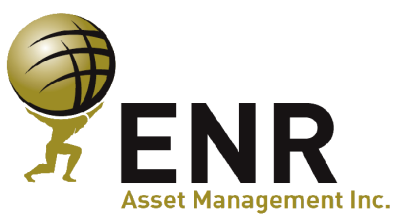 5 Easy Steps to Become a Client
Complete custodian bank application forms

Choose ENR investment product

Sign ENR contracts

Wire transfer funds

Go!
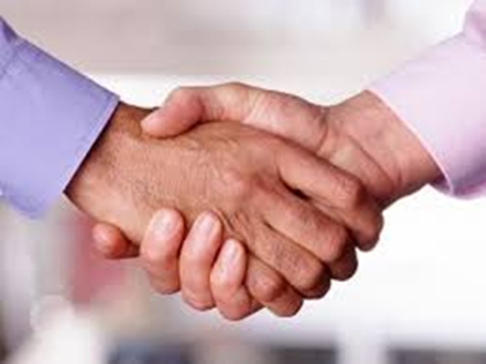 Contact Information
Email: info@enrasset.com
Toll-Free #: 1-877-989-8027
Local #: 514-989-8027 
Visit www.enrassetmanagement.com

Thank You!
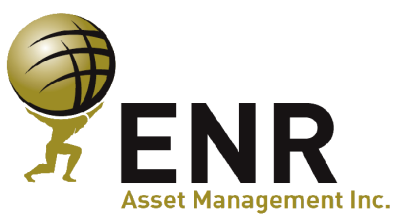